Función: Comparar los alimentos y hablar de la salud
Forma: vocabualario nuevo
Capítulo 10
LOS ALIMENTOS
Hablar de la tarea de ayer (jueves)
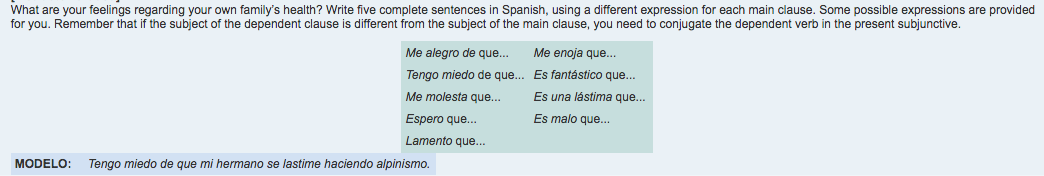 Práctica con todo el Subjuntivo(“En la clínica”)
Las proteínas
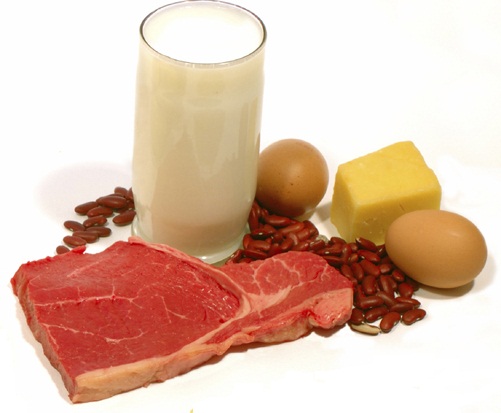 La comida chatarra/basura
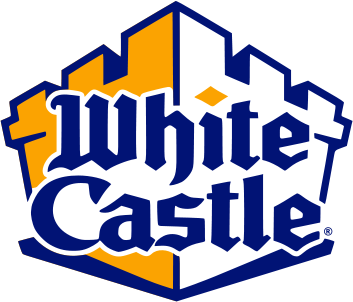 Las grasas saturadas
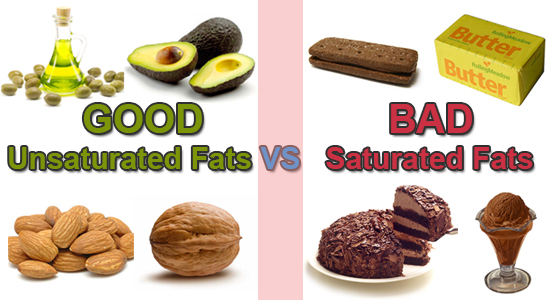 El calcio
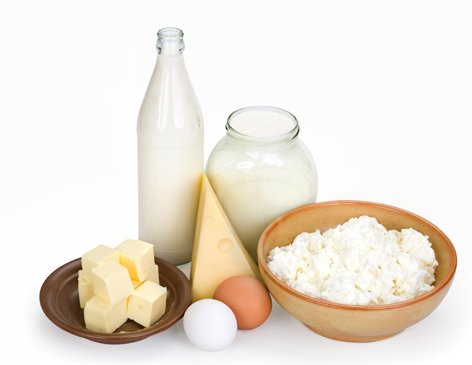 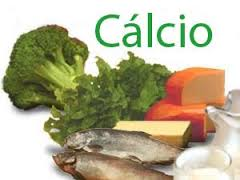 La fibra
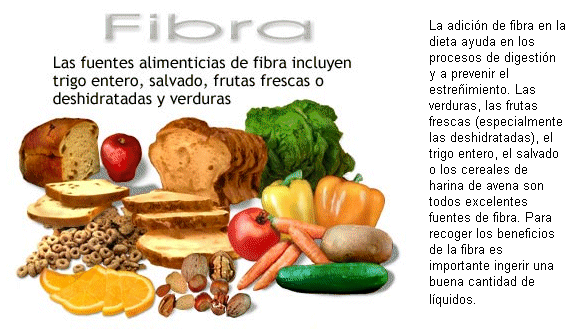 Los carbohidratos
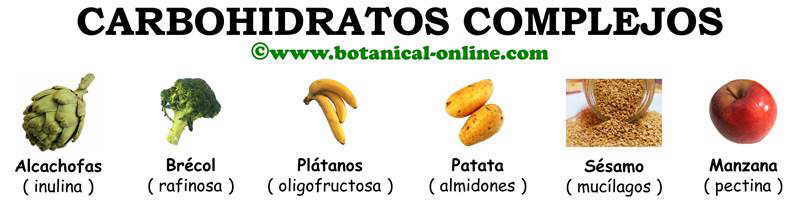 ¿Son saludables o no? Indica si las siguientes actividades o condiciones son saludables.Modelo:	ponerse en forma			Sí, es saludable.
X
X
X
X
X
X
X
X